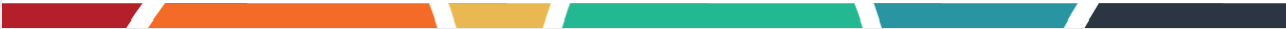 « TU PEUX ME DIRE N’IMPORTE QUOI »
Le rôle des soignants dans l’obtention et le maintien du soutien aux enfants après la révélation d’un abus physique ou sexuel

Cassidy Biener (Wallis), MA et Michael Woodworth, Ph. D.
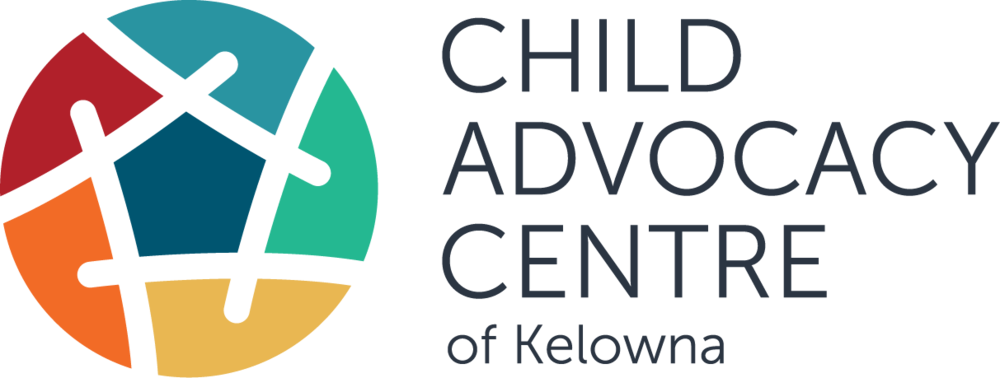 [Speaker Notes: Hello everyone, I hope you are all doing well today. I am very excited to be here to ultimately discuss how we can empower children and their caregivers to disclose and report abuse.]
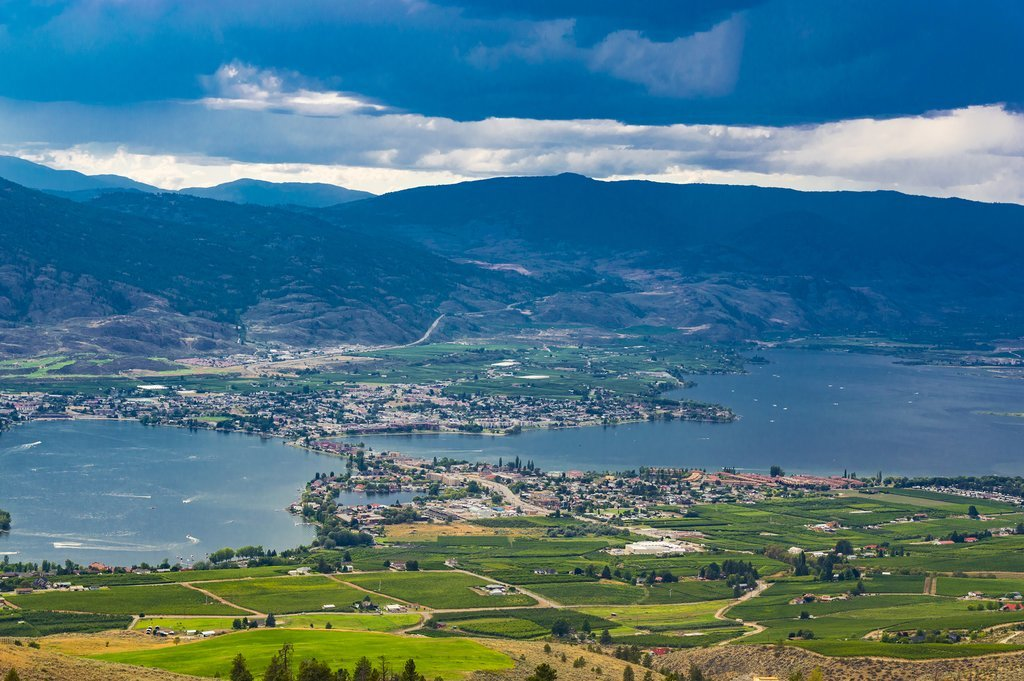 RECONNAISSANCE TERRITORIALE
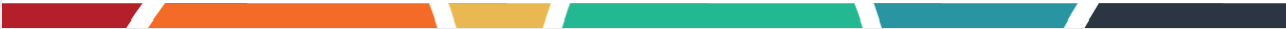 [Speaker Notes: I would like to acknowledge that we are on the traditional, ancestral territory of the Okanagan Nation. We would like to recognize that learning happened in this place long before any of our institutions were established. It’s important that we understand that we are very privileged to be living, working, and learning in these territories that are not our own.]
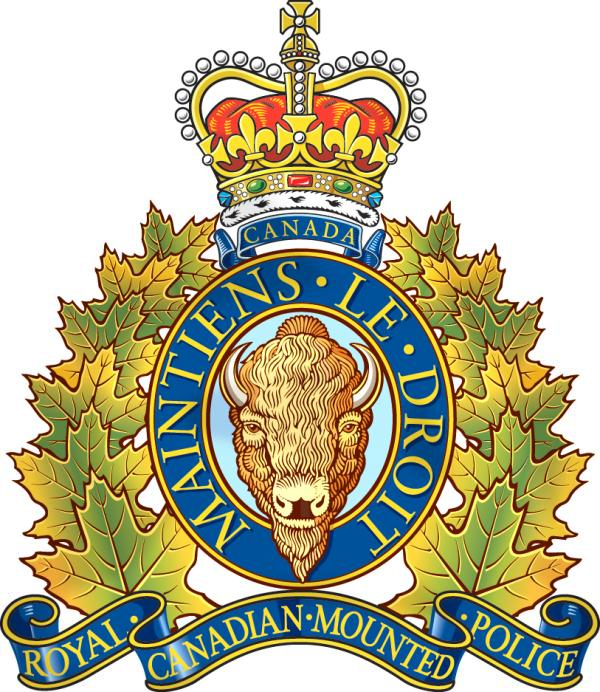 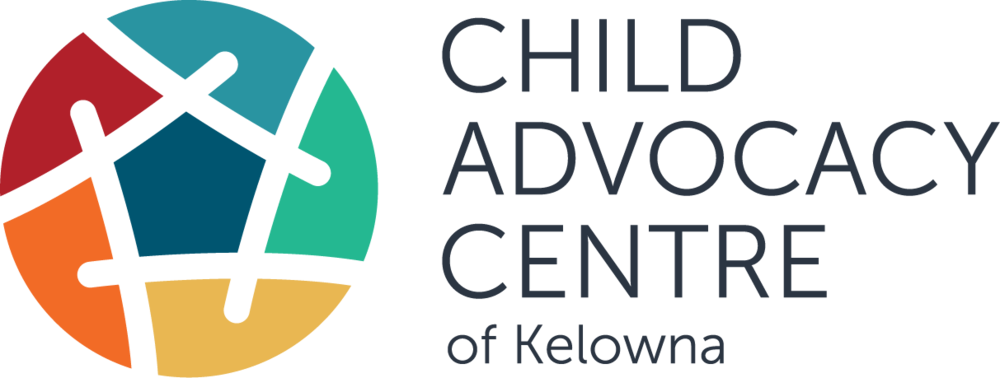 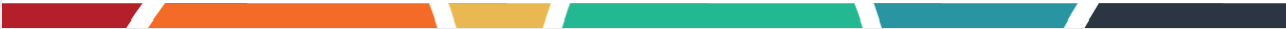 COLLABORATEURS
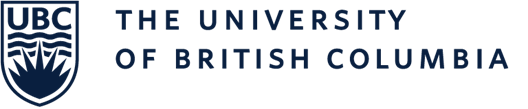 [Speaker Notes: I want to take a moment to acknowledge the many agencies that have come together to make this research happen. First, of course, the Child Advocacy Centre I am here to represent, the CAC of Kelowna. Next, the RCMP of Kelowna who have been avid supporters of this research, and finally, my institution the University of British Columbia – Okanagan.]
Étude 1 — Facteurs influant sur les délais de divulgation
Contexte/objectif
Méthodes
Constatations
Étude 2 — Réactions des soignants aux divulgations
Contexte/objectif
Méthodes
Constatations
Limites et orientations futures
Application
APERÇU
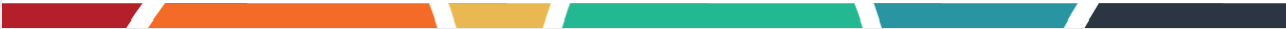 [Speaker Notes: We are really going to focus on this dyadic relationship between child and caregiver when disclosing and reporting abuse. 
So first focus on characteristics that will impact a child’s decision to disclose, whether informally or formally. So just to define these, an informal disclosure would be one made to a loved or trusted person, such as a friend or family member and a formal disclosure would be one made to engage those formal help-seeking mechanisms such as to the police, or social workers.  We will go over a little3 background, some goals and methods, and finally our findings. 
Next, we will look at how non-offending caregivers might respond to these informal disclosures and some of the barriers they face to formal help-seeking on behalf of their child. Again discussing some background, then our goals and methods, and our findings. 
We will then end the presentation by discussing some limitations and applications of the current two studies.]
PRÉVALENCE
La victimisation criminelle au Canada, 2019
Violence physique
22 %
Éducation sévère
62 %
21 %
Exploitation sexuelle
6 %
22 %
Témoignage de violence
21 %
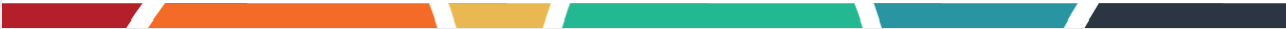 [Speaker Notes: Although I’m sure we are all familiar with how highly prevalent this issue is. I still want to begin with some recent statistics. 
Different studies have found different results, of course depending on methodology and region of data collection. 
Findings shown here are from the 2019 Canada General Social Survey. This survey provides national data on several topics one of which is self-reported victimization in Canada. Now one of the drawbacks of this survey is that it is not totally comprehensive, that is it did not specifically measure experiences of emotional or psychological abuse. It also does not collect data from those under the age of 12.
Participants were queried about experiences of childhood maltreatment before the age of 15. And they found that 62% reported harsh parenting, 21% reported witnessing violence in their home,]
PRÉVALENCE
La victimisation criminelle au Canada, 2019
Violence physique
22 %
Éducation sévère
62 %
21 %
Exploitation sexuelle
6 %
22 %
Témoignage de violence
21 %
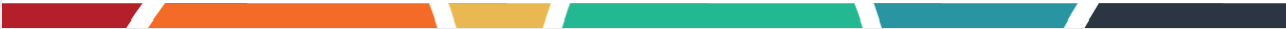 [Speaker Notes: For the current presentation we will be focused strictly on physical and sexual abuse in childhood.  
22% (1 in 5) reported experiences of physical abuse, and 6% (10% of women versus 3% of men) reported at least one incident of sexual abuse.]
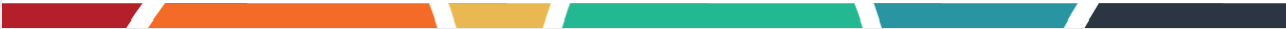 DIFFÉRENCES ENTRE LES TYPES DE MALTRAITANCE
Violence physique
Peut se produire pendant la punition
Peut inclure une éducation sévère
Précipitée par le stress, le manque de soutien, la consommation de substances psychoactives
Peut être bidirectionnelle
Exploitation sexuelle
Caractère tabou du sexe
Honte, gêne et stigmatisation
Aucune preuve
Divulgation informelle préalable requise
Blessures et témoins communs
Signalement en l’absence de divulgation
Black et coll., 2001; Kolko et Feiring, 2002
[Speaker Notes: So first I want to start by noting some key differences between the acts of physical and sexual abuse 
For example, in intent. Previous research has found that physical abuse typically occurs during the commission of some sort of punishment (Kolko & Feiring, 2002). In this case physical abuse can occur along a spectrum from what may be considered by some as typical punishment (e.g., spanking, or slapping a child’s hand) to more severe behaviours (Black et al., 2001). In this study we will include assaults that occurred during the commission of discipline, which may fall into that harsh parenting category. Risk factors for the perpetration include things like stress and lack of support, among other factors such as substance use (Black et al., 2001). Further, in many cases, physical conflicts between parents and teenagers can be bidirectional in nature. With physical assaults going both ways. 
Now for sexual abuse because of the taboo nature of sex, and even discussions about sex there may be more shame, stigma, and embarrassment associated with disclosing and reporting sexual abuse for both the child and caregiver, than physical abuse. 

Even reporting is very different across these two abuse types. For example, physical abuse is often accompanied by injury which will often bring a report forward without an initial disclosure from the child. Further, physical abuse and domestic violence in the home can go hand in hand. This means there are often witnesses to physical abuse.
For sexual abuse, there is often no evidence of the abuse and and no witnesses to it so it’s even more crucial for a prior informal disclosure to happen before formal help-seeking can be engaged.]
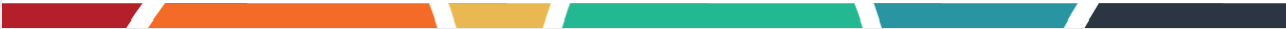 POURQUOI LE SIGNALEMENT EST-IL IMPORTANT?
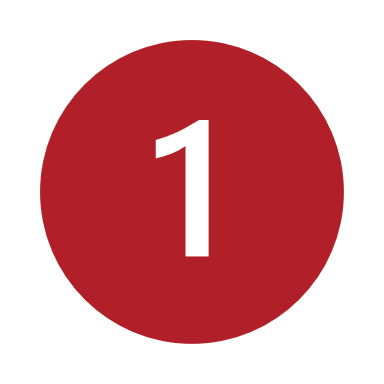 Fonction de recherche d’aide
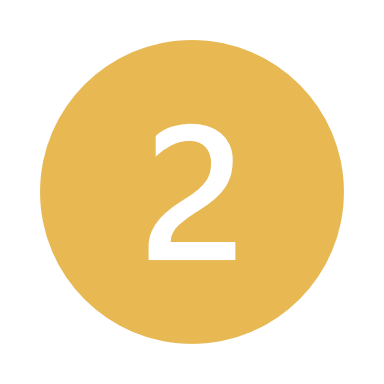 Ouverture d’une enquête
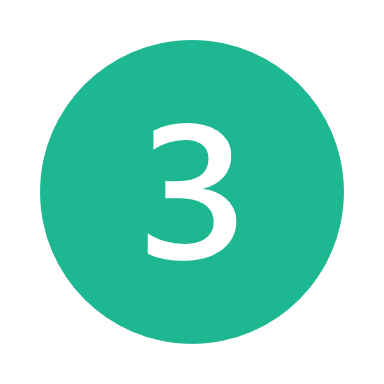 Empêche les abus continus et futurs
McElvaney et coll., 2014; Nemeroff, 2016; Olafson & Lederman, 2006; O’Leary et coll., 2010; Thackeray et coll., 2011; Ullman, 2007
[Speaker Notes: So let’s take a moment and think about everything that follows a report. Think about criminal justice outcomes, support, and referrals. So many important things are engaged. I just want to take a moment to outlay these important reasons for reporting, for which there are many. 
First, reporting is an important help-seeking function. And the longer help is delayed or worse not sought out the greater the symptoms of poor mental health and posttraumatic stress over time (Nemeroff, 2016). In cases where no report is made, victims risk symptoms of complex trauma in the wake of no psychological support (O’Leary, Coohey, & Easton, 2010; Ullman, 2007). 

Secondly, if an investigation never occurs or even if it is delayed this risks the loss of valuable evidence and consequently (McElvaney, Greene, & Hogan, 2014; Thackeray, Hornor, Benzinger, & Scribano, 2011) perpetrators are unlikely to be held responsible. 

Third, an arguably even greater consequence of the lack of report is that youth may be continually put in danger’s way (Olafson & Lederman, 2006). Both the child already victimized, and perhaps future children.]
NON SIGNALÉS 93 %
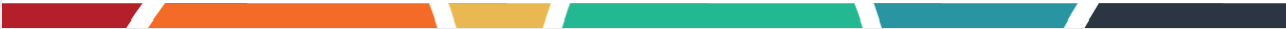 SIGNALÉS 7 %
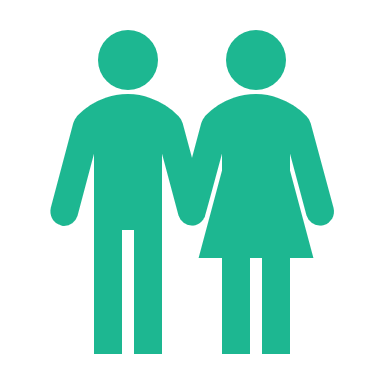 La victimisation criminelle au Canada, 2019
[Speaker Notes: Despite the importance of making a formal report, many individuals will not make it to this stage. And do will not seek help in any form. 
In fact, in the Canada General Social Survey, the same one I reported stats form earlier, only 7% went on to make a formal report, 

and 93% of individuals who experienced physical and/or sexual abuse said that they did not report it to the police, child protection services, or any other agency. 
This indicates that while agencies such as CYACs are willing and able to support children and their families, they may only be supporting a fraction of those impacted.
Now, another position that is often taken is that we can’t force people to seek help if they don’t want it. But there are several issues with this statement. 
For example, caregivers are often the gatekeepers to help-seeking and while the child may initially disclose in order to seek support, it is up to the person they disclose to if they engage in formal help-seeking behaviours. 
Having a trusted individual to tell has been one of the most highly rated factors impacting children’s decision to disclose (Brennan & McElvaney, 2020).]
Divulgation informelle
Rapport
Divulgation formelle
Événement de maltraitance
L’enfant en parle à un adulte de confiance, tel qu’un membre de la famille, un ami ou un autre adulte de confiance
Signalé par un adulte de confiance
(recherche d’aide)
L’enfant fait des révélations lors d’un entretien avec un médecin légiste
Un incident de violence sexuelle ou physique se produit
Réponse de l’adulte de confiance
Une preuve ou un témoin attire l’attention d’un adulte de confiance sur la maltraitance
Rapporté par un enfant
(recherche d’aide)
Barrières
Retards possibles
Maltraitance continue
Pas de divulgation par l’enfant
Pas de signalement
Le cas n’est jamais divulgué
[Speaker Notes: A complex interaction between the non-offending caregiver and child occurs with multiple points at which a decision is made based on numerous factors.

So first of course an abusive event occurs. Now from here there are possibilities of barriers to disclosing, possible delays, and continued abuse. That is until something changes. 

After this a few things can happen. First, and ideally the child will make an informal disclosure that is they will tell a safe adult about the abuse (a parent, teacher, friend). 
Alternatively, evidence such as injury or if a witness was present may bring the abuse to the attention of another adult. 
The other option of course is undesirable and that is that the child never discloses and no one finds out about the event or events. 
-> now the first two of these options prompt a reaction from the adult who has discovered the abuse, -> and how they react or respond will impact future disclosures (and if they occur at all) (Reitsema & Grietens, 2016).

Moving onto the next step, Now one way adults can react to discovery of abuse and the reaction we are most interested in here is through reporting. Reporting engages formal help-seeking mechanisms. So disclosure recipients may report the incident or incidents or The child may also make a report but this is less common. One study on sexual assault survivors found that disclosure behaviours ceased altogether after they received negative reactions from others such as disbelief (Ahrens, 2006), whereas positive responses have been found to result in greater optimism about future disclosures.

Finally, after the report occurs the child may either confirm findings within a forensic interview, or they might deny the abuse. And often this may fluctuate with child and abuse characteristics or with disclosure recipient responses. Two things we are going to talk about today. 
This process is most commonly examined within the child-caregiver dyad specifically in sexual abuse cases, but rarely for physical abuse.
So now that we have discussed the importance of both disclosing and reporting. I’m going to move on to discuss some of the barriers for children when making disclosures as this is the first step in the process. Specifically, in this next section I will discuss barriers as they relate to sexual abuse experienced in childhood.]
PERSPECTIVE DE L’ENFANT
Ils pourraient ne pas le prendre au sérieux
Quelqu’un qui ne vous croit pas
S’il était en colère et essayait de me trouver
Ruiner des amitiés
Ruiner la vie de quelqu’un à cause d’une erreur
Ils pourraient ne pas me prendre au sérieux
Winters et coll., 2020
[Speaker Notes: Now taking a survivor perspective, one qualitative study by Winters and colleagues (2020) interviewed adults who had experienced sexual abuse before the age of 18 about their feelings and experiences about reporting the crime. 
It is important to note that the majority of this sample never engaged in formal help-seeking. With 50% of individuals making an informal disclosure and only 10% making a report. 

So When asked What are some disadvantages of reporting sexual abuse to law enforcement they came up with the following statements. So I am just going to read a few of them here. 
Ill just give you a moment to read a few of these. 
So we can see here some main themes emerged such as negative perceptions of the victim and the reporting process itself, emotional distress, safety concerns, negative consequences of the abuse and disclosure and fear of not being believed or supported.]
LES ANTÉCÉDENTS DE LA DIVULGATION
Besoin de divulguer (intrapersonnel)
Réalisation
Détresse émotionnelle
Besoin que quelque chose soit fait
Âge
Sexe
Gravité
Fréquence
Relation
Soutien
Occasion de divulguer (interpersonnel)
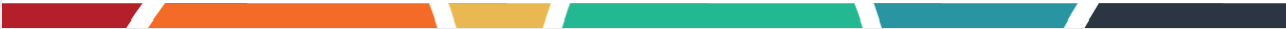 Accès à une personne de confiance
S’attendre à être cru
Quelque part au milieu
Se faire interroger
(Brennan & McElvaney, 2020)
[Speaker Notes: Now taking a different approach what are some of the precursors of a disclosure?
Well Brennan and McElvaney (2020) set out to explore antecedents of childhood and adolescent disclosure in a qualitative meta-analysis. In compiling the data from previous research two overarching themes emerged. 
First was the need to tell or rather intrapersonal factors which comprised the realization, emotional distress, and the need for something to be done. In the case of realization children may not recognize abusive acts as abusive, this could be developmental in nature, or because of the complex relationships between perpetrators and children. Understandably then, realization occurs as children age and with the development of language and understanding of what constitutes abuse.
In other cases, an inability to cope with emotional distress can lead children to disclose. Emotional distress can be heightened when the abuse is committed by a close relative in a trusting relationship. 
The final intrapersonal factor was the need for something to be done to protect both themselves and other children. This can relate to abuse that might be severe or frequent and might prompt the child to disclose rather than experience further abuse.  
The second theme was opportunity to tell which comprised interpersonal factors. Opportunity to tell was highly dependent on having access to someone they can trust and expecting to be believed. These adults may then go on to make a formal report of abuse of behalf of the child, facilitating access to supports and inhibiting future abuse. 
The two main themes of need to tell and opportunity to tell coalesce in being asked. Often children, especially young children require prompting before they disclose. This can be a difficult task for caregivers who may be to embarrassed to discuss such topics or may not know how to broach this sensitive topic with children. 
These themes demonstrate what McElvaney and colleagues (2012) term the ‘pressure cooker effect’ in which a child’s internal conflict and eventual decision to disclose is dependant on internal and external pressure. 

Now I sort of sprinkled this into the explanation for these but I will just explicitly state it as well. These three themes might be impacted by both child and abuse characteristics such as age, gender, severity, frequency, and relation to perpetrator. 
These variables may be moderated by non-offending caregiver support. If children perceive their nonoffending caregiver as supportive they may be more likely to disclose to this trusted adult, and would expect to be believed. Previous research has found that children can accurately predict how their caregiver will respond to a disclosure of sexual abuse before even disclosing. If they expect a supportive response they typically receive it but if they expect an unsupportive one they may not disclose.]
Objectifs
ÉTUDE 1
Méthodes
1. Examiner les obstacles auxquels les enfants sont confrontés lorsqu’ils révèlent leurs expériences d’exploitation sexuelle
Plus précisément, les conséquences uniques des caractéristiques de l’enfant et de la maltraitance sur les délais de divulgation
2. Examiner l’incidence du soutien de l’aidant non délinquant sur les délais de divulgation
Permission accordée

Habilitation de sécurité

Fichiers sélectionnés dans la base de données

Fichiers codés pour les détails de la divulgation, les caractéristiques de l’enfant et de la maltraitance, et le soutien de l’aidant non délinquant

Analyses
Participants
278 cas extraits si...
Comprend au moins un incident
2008-2017
Cas clos

164 cas finaux
Analyses
Statistiques descriptives
Théorie de la réponse d’item
Régression multivariée de Cox
[Speaker Notes: Lets move along then to discuss our first study. 
There were several aims of the current study. The first and overarching goal was to examine barriers that children face when making the decision to disclose experiences of sexual abuse.
Specifically, to examine the unique impact that child and abuse characteristics have on delays of disclosure, rather than just the presence of a disclosure. So to examine the process of disclosure in more detail.
The other aim was to examine the role of non-offending caregiver support in delays of formal disclosures.

Methodology 
I won’t belabour you with methodology and to be honest ours was relatively simple. We were given permission to access RCMP case files. In order to view these I first completed a security clearance. Next, Files were then identified based on charges and if there was a minor victim, that is 18 or younger. Once pulled cases were coded for abuse type(s), gender of victim and perpetrator, age of the victim at abuse onset and disclosure, severity and frequency of abuse, relation to the perpetrator, presence of evidence or prior disclosure, who made the initial report, and disclosure patterns. 


Participants
As for our participants, first 278 cases were extracted from the RCMP database system.
Cases were chosen if they included at least one incident of sexual abuse, if they were from between the years 2008 – 2017, and if the case had come to a conclusion that is a verdict has been reached and the investigation has been closed. 
As caregiver support was a main consideration in the current study, cases were then excluded if we were unable to measure caregiver support resulting in 212 cases.
And finally our sample was further broken down into child-on-child and adult-on-child perpetration. Now Initial analyses revealed that these two groups had significantly different means on child and abuse characteristics such as relation and age at first incident. As well as investigative outcomes such as investigation length, arrest and conviction. This resulted in a final 164 cases which were retained for final analyses.

And for these we looked at descriptive statistics, item response theory on caregiver support items, and conducted a multivariate cox regression analysis.]
CARACTÉRISTIQUES DE L’ENFANT
[Speaker Notes: So beginning with age of child at first offence. 
Age:
So our study found that as children age delays of disclosure significantly decreased. As predicted young children had the longest delays between initial incident of abuse and disclosure and the older age groups had the shortest delays.
Beyond the obvious developmental limitations that young children face in regard to disclosure, ages 1 – 6, were also perpetrated against more often by intrafamilial perpetrators in 67% of cases, and most often the primary caregiver(s) in 33% of this group.
Likewise, The decrease in delay length at older ages could be due to a number of things. For example, children aged 15 – 18 at time of first incident are offended against more often by strangers and other extrafamilial perpetrators such as friends, neighbors and other acquaintances. In cases such as these there are often fewer consequences to the family unit for disclosure, resulting in shorter delays.

For gender, males have been found to report at a lower rate than females (Stoltenborgh, Vanijzendoorn, Euser & Bakermans,-Kranenburg, 2011) (Priebe & Svedin, 2008; Sivagurunathan, Orchard, MacDermid, & Evans, 2018) 
Often males report fearing myths associated with male experiences of sexual abuse. 
Such as that they will become gay, as most sexual abuse is committed by other males. 
Next, Because of traditional views of masculinity that are dominant in many societies there is greater stigma associated for men who have experienced sexual abuse than for women. Who may be interpreted as weak. 
Finally, there is a fear that they will perpetuate the cycle of abuse against their own children. Despite the fact that only a small number of those who have experienced abuse go on to commit it. It is important to note here that child abuse is overly represented within offender groups. Meaning that while not everyone who experiences abuse goes on to commit it, those who have committed abuse have a higher likelihood of also having experienced abuse in childhood. 
Now Greater endorsement of these myths has been associated with increased feelings of shame and embarrassment, which further impede nondisclosure.]
CARACTÉRISTIQUES DE LA MALTRAITANCE
[Speaker Notes: Alright so moving along to abuse characteristics.
we found that more severe abuse resulted in significantly longer delays of disclosure. In the current study if a case involved the most severely rated form of abuse such as, paraphilic sex or exploitation, this resulted in the longest average delays, with lengths surpassing 15 years. Despite the extremely negative consequences of severe abuse, this did not result in a decrease in delays of disclosure. Rather it seems the stigma, shame and fear for repercussions resulted in non-disclosure. 

A similar pattern was found for frequent abuse, in that more frequent abuse also resulted in longer delays of disclosure. 
Think a moment about situations in which you think children may be more likely to experience multiple incidents of abuse? 
In this study we found that when children were younger they typically experienced more incidents of abuse than adolescents. We also found that when the perpetrator and child were more closely related, they were also more likely to experience multiple incidents of abuse.
 
Frequency of abuse is inextricably tied to the role the abuser plays in the child’s life, as more frequent abuse almost always requires consistent contact with the child, unlikely to happen with a stranger (Bergh, 2017).
Its not surprising then that more often children who experience sexual abuse are offended against by known adults
We found that The closer the relation between child and perpetrator the longer disclosures took to obtain. 
Consistent with previous statistics, strangers committed sexual abuse against children considerably less often at 8% than other relations (see Table 5; Hershkowitz et al., 2007). In these cases, children are most often older, when the probability of a stranger having contact with the child is heightened.
In 92 % of cases the perpetrator had a previous relationship with the child. These findings help illuminate the challenges law enforcement and support agencies face in obtaining disclosures considering the majority of cases will be perpetrated by a known individual in a position of trust. 
Especially when that abuse is committed by a primary caregiver as was the case in 18% of files. Children who are offended against by an intrafamilial adult have been found to experience more frequent abuse, with previous findings demonstrating most frequent abuse is committed by primary caregivers (Fischer & McDonald, 1998). In line with previous research, 80% of primary caregivers committed more than one incident, and 60% involved a troubling 10 or more incidents.]
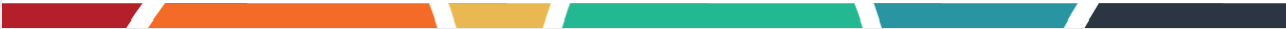 RÉSUMÉ
Les délais de divulgation dépendent des caractéristiques de la maltraitance et de l’enfant. 

Les jeunes victimes de sexe masculin font l’objet de sévices graves ou fréquents de la part d’un proche parent; moins elles ont de soutien, plus le délai est long.
[Speaker Notes: So to Summarize
The present study aimed to identify and understand factors contributing to the speed at which a formal disclosure of child sexual abuse occurs. 
And it was impacted by both child characteristics and abuse- characteristics factors. 
Furthermore a victim abuse profile emerged, such that when the child is younger, male, experiences severe or frequent abuse by a close relative, and if they receive little support risk of delays of disclosure are highest.
You may have noticed I have yet to discuss our nonoffending caregiver findings. Well I saved these for last as these findings spurred on the next study. 
So While other variables may indicate that a child may be at risk to delay or not disclose experienced sexual abuse, non-offending caregiver support showed promise as a protective factor against this. When children received more support from non-offending caregivers, delays in disclosure were significantly shorter. 

Now If a caregiver responds poorly to the child’s disclosure this, in and of itself can become a psychological barrier to help-seeking behaviour.  
For example, positive and supportive non-offending caregivers may be able to help restore the abused child’s sense of security and mitigate serious psychological consequences (Bick, Zajac, Ralston, & Smith, 2014; Cyr et al., 2014). Conversely, a lack of caregiver support may inhibit disclosure (Anderson, 2016; Tashjian et al., 2016).
 
So lets explore this next.]
MODÈLE EN DEUX ÉTAPES DU SIGNALEMENT À LA POLICE
Phase de reconnaissance

Définir l’incident comme abusif
Gravité
Expérience antérieure de la victimisation
Connaissance des agences
Phase d’examen

Avantages
Coûts
Influences sociales
Expérience préalable
Signalement ou 
recherche d’aide
Pas de signalement ou de recherche d’aide
Événement de maltraitance
Finkelhor et coll., 2001
[Speaker Notes: Starting with the two stage model of police reporting. 
So once a non offending caregiver receives a disclosure they must make a decision about what to do with this information. 
Finkelhor and colleagues proposed this two stage model of police-reporting or victim help-seeking.

The first stage, the recognition stage involves defining the incident as an abusive one that the police or support agencies would be concerned about. Factors impacting this stage would be seriousness of the offence, the degree of injury, prior experience of children and families with similar victimizations, and knowledge surrounding agencies. 

The second stage, the consideration stage, involves the nonoffending caregiver or child weighing the benefits of reporting or accessing services. Barriers of course occur when the costs outweigh these benefits. 
These stages may occur simultaneously or one after the other.
And of course can result in either a report or other help-seeking, or no report or help seeking.]
Comment n’avez-vous pas pu le savoir?
Pourquoi ne l’ai-je pas protégé?
Pourquoi ne l’ai-je pas signalé?
Il n’y avait pas de signes?
Pourquoi ne n’y avez-vous pas mis fin?
C’est de votre faute!
C’est ma faute
Pourquoi ne l’avez-vous pas signalé?
Comment ai-je pu laisser cela se produire?
Pourquoi ne l’avez-vous pas protégé?
Pourquoi n’y ai-je pas mis fin?
Comment avez-tu pu laisser faire ça?
[Speaker Notes: Now the average person usually asks, “why didn’t you just report?” But unfortunately, that question is inevitably followed by this question – “why did you let this happen?”, and this one “why didn’t you stop it?” and then the questions keep coming. Now one thing about these questions is of there not helpful, but also there very condemning. The other thing to note is that these messages can come from friends, family, or agencies we might report to, or they can be ones we ask ourselves. 

They are both external and internal messages. “Why didn’t I protect them” why didn’t I stop it”
So we can see here how nonoffending caregivers can experience inner or even external blame and guilt for the event(s).]
TRAUMATISME VICARIANT
Les soignants éprouvent des difficultés psychologiques après une divulgation 
La moitié des mères ont manifesté des symptômes de détresse (Hebert et coll., 2007)
Le tiers des mères ont rapporté un SSPT (Cyr et coll., 2016)
De 22 % à 40 % des mères vivent une dépression (Kim et al., 2007; Santa-Sosa et coll., 2013)
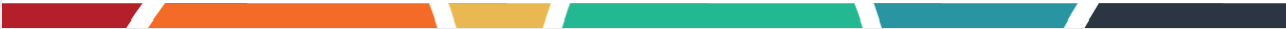 Facteurs de protection : 
Satisfaction par rapport à la perception du rôle parental
Soutien émotionnel perçu
(Manion et coll., 1996)
[Speaker Notes: So it is important to point out that most often non-offending caregivers and other close family members will find themselves the main source of support for children who have disclosed abuse. 
At the same time, they may also be dealing with their own feelings about it (Fuller, 2016). 
Across several studies a high proportion of mothers have reported psychological difficulties following their child’s disclosure. 
For example, Hebert and colleagues (2007) found that half their sample demonstrated symptoms of general distress. 
Another study found 1 third of their sample reported post-traumatic stress disorder (Cyr et al., 2016).
Kim and colleagues (2007) and Santa-Sosa and colleagues (2013) found between 22 and 40 percent of mothers displayed symptoms of depression.
These feelings can be further exacerbated when the perpetrator is a close loved one. With more post-disclosure distress the more closely related they are.
Fewer studies examined the impact on fathers but there is some evidence of lower psychological distress following disclosures (Cyr et al., 2016; Manion et al., 1996). 

Now while there is potential for a strong negative impact on caregivers, there are also some factors that predict more positive post-disclosure functioning. 
Two areas that CACs have the potential to support are satisfaction with perceived parenting role and perceived emotional support (Manion et al., 1996).  
This demonstrates the need for research to examine how nonoffending caregivers respond to disclosures of abuse and other factors that might mediate these reactions. Especially as they will directly impact recovery of both the child and caregiver.]
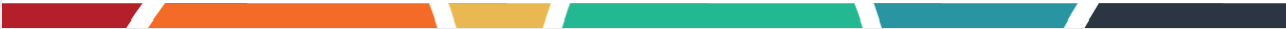 EXPÉRIENCES DES PARENTS EN MATIÈRE DE DIVULGATION
Négocier l’identité parentale en tant que protecteur
Comprendre l’abus rétrospectivement
Navigation dans les services
Comprendre les délais
Avoir remarqué que quelque chose n’allait pas
Altération du monde
Surprotection
Blâme de soi
Ne pas savoir comment accéder aux services
Délais de réponse
Expériences de blâme
McElvaney et Nixon, 2020
[Speaker Notes: Research by McElvaney & Nixon (2020) aimed to examine parents’ experiences of receiving disclosures of sexual abuse through semi-structured interviews. 3 main themes emerged. 

First, was a need to make sense of the abuse in retrospect. This involves understanding why their child may have delayed a disclosure (especially, of sexual abuse) and noticing that something was wrong.

Next, they must negotiate their parental identity as a protector. This view as a protector is often changed after the discovery of their child being abused. Some parents handle this by becoming overprotective, such a not letting their child out of their sight. Non-offending caregivers also noted how their world had been forever changed, and trust especially had been impacted. Parents also blamed themselves for not noticing. 

And finally, navigating services was a prominent theme, which involved reporting to the police or seeking alternate forms of help such as through child protective services. Often within these disconnected agencies, parents reported barriers such as not knowing how to access it, delays in agencies responding and even experiences of blame from agency workers. Just noting here this is not the CAC context.]
RÉPONSES POSSIBLES À LA DIVULGATION
Incrédulité
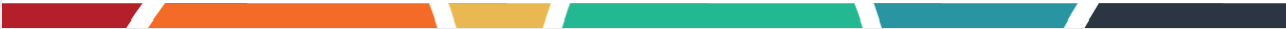 Blâme
Interruption du contact
Signalement
Alaggia, 2002
[Speaker Notes: Once an informal disclosure is received by a safe adult there are a number of ways they might respond. 
In extensive interviews with mothers of children who had experienced intrafamilial abuse, that is abuse by a family member, Alaggia (2002) concluded that support is multidimensional and incorporates cognitive, affective, and behavioural aspects. 
Cognitive or belief responses ranged from unconditional belief, to questioning aspects of the child’s disclosure, to questioning the veracity of their report. 
Affective responses were acknowledging the seriousness of the abuse and the child’s resulting distress, in some cases minimizing distress, assigning blame, or responding with anger or rejection. 
And finally, Behavioural responses included allowing continued contact between child and abuser, and help-seeking behaviour such as reporting or accessing post-disclosure treatment. 
These responses can be dynamic in nature and caregivers can oscillate between supportive and unsupportive responses. 
One study noted that while parents were initially very supportive after children’s disclosures of sexual abuse. (Mathews et al., 2013; Mathews et al., 2016).
Over time, this support was withdrawn. In this study, it was noted as a need to move beyond what happened, but this might also occur once some of the consequences for reporting abuse start to emerge (such as having a child removed from the home or losing a main financial earner.
Now, here is where my latest research comes in. I examined how non-offending caregivers responded to informal disclosures of both sexual and physical abuse. Responses recorded fell into all three of the previously discussed categories.

Under cognitive responses we reviewed non-offending caregiver interview transcripts for indicators of disbelief. 

Under Affective responses we reviewed transcripts for indications of blame 

And finally, under behavioural responses we looked to see if the caregiver inhibited contact between the child and perpetrator post-disclosure, and if they reported the abuse. 
Most theories of parental responding and disclosures to date have been centred on childhood sexual abuse, with few studies examining sexual and physical abuse concurrently. Further, previous studies utilized strictly qualitive research that can be muddied by bias. For example, caregivers have much to lose by appearing unsupportive, and they may report what they think they should do rather than what they actually do.]
Objectifs
ÉTUDE 2
Méthodes
1. Étudier comment les caractéristiques de l’enfant et de la maltraitance peuvent différer selon les types de maltraitance.
2. Comment la divulgation diffère-t-elle selon les types de maltraitance?
3. Comment les soignants non délinquants réagissent-ils aux révélations de maltraitance?
Participants
Analyses
Identiques à l’étude 1

Conclusions préliminaires
59 cas de violence physique

211 cas d’exploitation sexuelle
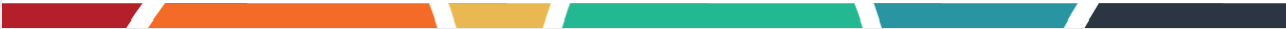 Statistiques descriptives

Comparaison des moyennes et test U de Mann-Whitney

Régressions logistiques binomiales
[Speaker Notes: Goals 
As discussed previously physical and sexual abuse may be fundamentally different and because of this the process of disclosure may also differ. So first we sought to explore how the characteristics of child and abuse my differ across abuse type. As mentioned before these variables have a large impact on delays of disclosure in cases of childhood sexual abuse but have not been largely examined in the physical abuse literature. 
Next, we examined the phenomenon of disclosure across abuse types. Some aspects of disclosure we were interested in were if prior informal disclosures are made, who they are made to. 
Finally, we sought out to determine how nonoffending caregivers respond to disclosures of abuse. And whether this impacts further formal disclosures.  ‘

Methods were the same as study 1 except for cases coded. And of course, I just want to mention that these are preliminary findings.  

Participants
An additional 184 files with physical assault charges involving a minor were coded. Cases involving bullying or street assaults were removed from analyses. As these do not technically fall under the definition of physical abuse and are typically motivated by other factors. 
Files without caregiver information were removed from analyses. Resulting in a final 59 cases containing parental responses.
And an additional 47 sexual assault cases were added resulting a total 211 sexual assault files which were also included in these analyses.  
For our analyses, we looked at descriptive statistics, then examined means across groups for differences. We conducted some Mann-Whitney U tests to determine if there were differences in child and abuse characteristics across abuse types. 

And finally, we conducted binomial logistic regressions for each parental response type. To determine the predictability of parental responses based on child and abuse characteristics. 
So lets see what we found!]
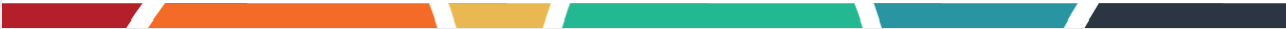 Caractéristiques de l’enfant
[Speaker Notes: First let’s look at demographic characteristics across abuse type.
So for Gender
The Sexual Abuse cases was comprised of 183 girls and 28 boys. (n = 211)
Gender
F = 183
M = 28
For Physical Abuse cases there were 24 girls and 35 boys. (n = 59)
Gender
F = 24
M = 35
As expected here there was a much more even spread of gender within physical abuse cases. now As mentioned previously this may be due to the low reporting rate of males in the case of sexual abuse and of course those myths associated with experiencing it. 
Now for Age
The mean age of Sexual Abuse cases was 10  (n = 211)
Age of victim, mean = 10.35 median = 11
And the mean age of Physical Abuse cases was 11 (n = 59)
Age of victim, mean = 11.36 median = 13
Here we can see that on average children who experience physical abuse are 1 year older. A finding that was significant. 
However, abuse was more likely to be uncovered before the age of 1 in the physical abuse group. This is most likely a result of the injury bringing the abuse to light. 
Of course, we also know the baby stage can be extremely stressful for new parents, which is further compounded by sleep deprivation.  
Stress in previous research has been found to precipitate physical abuse.
For example, after the last major economic downturn in 2008 there were a greater number of cases of child abuse with a higher severity. (Brooks-Gunn, Schneider, & Waldfogel, 2008).]
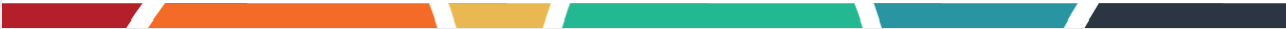 CARACTÉRISTIQUES DE LA MALTRAITANCE
[Speaker Notes: Alright lets move on to examine the abuse itself. 
In relation to severity of abuse
For Sexual abuse the mean severity was 6.36 with a mode of 10. So here a mode is the most reoccurring number of scores. So the largest group of children experienced abuse of a severity of 10 which includes successful or unsuccessful penetrative acts.
Mean = 6.36, mode = 10
For physical abuse the mean Severity was 3.85 which includes hitting and other minor assaults – hot, punched, kicked, or hit with object using an amount of force that could reasonably be expected to cause serious injury (e.g., minor bruises in a limited area, a small scratch)
Mean = 3.85, mode = 4
Now it is important to note these two scales do not contain the same number of points. So, comparing a score of 4 and 10 is impossible. However, when we collapsed some categories in each to develop a comparable scale of severity , scores were significantly higher in cases of sexual abuse.
Now as for frequency both forms of abuse had a similar number of incidences.
In the case of Sexual abuse the mean number of incidents was m = 2.62, with a mode = of 1 for which (45.4%) experienced one incident of abuse. 
In the case of Physical abusethe mean number of incidents was m = 2.33, with a mode of = 1 for which (56.5%) experienced one incident of abuse.]
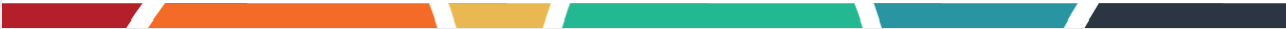 RELATION
[Speaker Notes: And the final variable was relation to perpetrator. 
For sexual abuse the make up of perpetrators was as follows.
Stranger = 17 or 8%
Known relationship outside of the home = 106 or 50%
In-home relationship, except parent/caregiver = 34 or 16%
Parent/Caregiver = 54 or 26%
Now For physical abuse relation was as follows:
Known relationship outside of the home = 4 or 7%
In-home relationship, except parent/caregiver = 16 or 27%
Parent/Caregiver = 39 or 66%
Just as reminder we did remove any instances of bullying or street assaults. To aligns with definitions of each type if abuse.  
Of course its not surprising then that significant differences were found in relation to perpetrator with children on average having a closer relationship with physical abuse perpetrators, than sexual abuse perpetrators.]
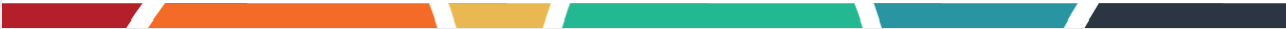 DIVULGATION
Exploitation sexuelle
84 % ont fait une divulgation informelle
M = 515,40, Mode = 1
Violence physique
34 % ont fait une divulgation informelle
M = 436,52, Mode = 1
Grande différence dans les délais
Les délais de divulgation étaient nettement plus longs pour les personnes victimes d’exploitation sexuelle.
[Speaker Notes: Disclosure
first let’s look at whether a prior informal disclosure was made.
So For those who have experienced sexual abuse 33 (16%) did not give a first initial informal disclosure before a report was made, and 178 (84%) made an informal prior disclosure.
For those impacted by physical abuse 39 (66%) did not make a prior informal disclosure while 20 did (34%).
So we can see here there is a clear difference in presence of a prior disclosure. Now for physical abuse, resulting injury means that abuse might be discovered and a report could be made in the absence of an informal disclosure. Whereas sexual abuse is rarely visible. Further, in cases of physical abuse, there may be witnesses to the events, meaning there is no need for a first informal disclosure. 
Now for Delays of disclosure

We also found that delays of disclosure were significantly longer for sexual abuse than for physical abuse. This could be a result of some of the more unique aspects of sexual abuse such as its taboo nature. Further children may have a difficult time identifying these behaviours as abusive. Average delays for children who have experienced sexual abuse were 515.40 days with a mode of 1, whereas the delay for physical abuse was 437 with again a mode of 1. just a reminder that mode of one just means the most reoccurring number.]
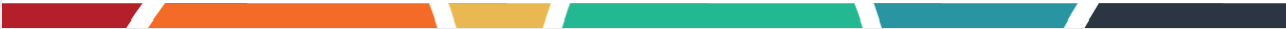 À QUI LES VICTIMES DIVULGUENT-ELLES?
[Speaker Notes: Now Who did they disclose to?
Alright so as has been demonstrated many children, more in the case of experiences of sexual abuse, will make informal disclosure before a formal report is made. So who are these kids disclosing to?
Here you can see the breakup of who children informally disclosed to. 
So For sexual abuse 44% of the total sample disclosed to their primary caregiver, 
16% of children who disclosed did so to a friend, boyfriend, or husband
6% % disclosed to a sibling
4% another relative
And then 7% disclosed to someone in the school and the remaining 7% sought out other forms of help-seeking such as a mental health worker, doctor, or social worker. And again 16% did not make a prior disclosure
For physical abuse nonoffending  caregivers received a disclosure in 29% of the total sample, but 85% of those who disclosed did so to a caregiver. 
3% told a friend, boyfriend or husband
And 1 sought help through a social worker. 
66% did not make a prior formal disclosure. 

So of these of course for the sake of this discussion we are going to be concerned with how non-offending caregivers respond to disclosures.]
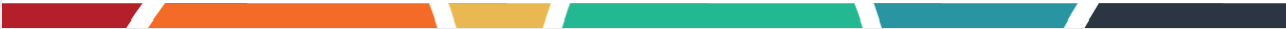 RÉPONSES DES SOIGNANTS NON FAUTIFS
[Speaker Notes: Alright so lets look at how non-offending caregivers responded to disclosures of abuse.
First for sexual abuse
11% did not believe their child’s report)
(2% blamed the child)
24% interrupted contact) 
And only 47% reported the abuse for their child when they knew about it previously)
For physical abuse
5% did not believe their child’s report)
5% blamed the child)
10% interrupted contact) 
And only 49% reported the abuse for their child when they knew about it previously)
These findings align with other studies, noting the difficulty non offending caregivers face when receiving a disclosure. With other studies noting typical responses are comprised of anger and distress. Further disbelief itself can be a defence mechanism against the consequences of child abuse. Particularly if the abuse is intrafamilial, when the consequences for the family may be difficult to overcome. 
Even though perpetrators are more closely related in physical abuse cases, contact was interrupted less often.]
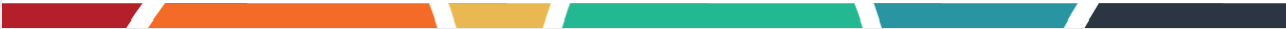 SIGNALEMENT DE CAS DE MALTRAITANCE
109 aidants non délinquants ont reçu une divulgation informelle, tous types d’abus confondus.
74 (68 %) ont procédé à un signalement.
Ce chiffre peut être gonflé.
[Speaker Notes: Alright now lets move on to look at who Goes on to Report
In the current sample of the 109 non-offending caregivers that received a first informal disclosure of abuse, across abuse type, 74 (68 %) went on to make a report of abuse. So even in our sample of reported cases not all caregivers will come forward and make a formal report.
However, this number may be inflated as we are considering a sample that has made it to the reporting stage. And if we were to consider a sample that did not make it to the formal report stage this number would likely be much lower.  
Now we conducted some follow up analyses to determine if either child or abuse characteristics impacted caregivers’ decision to report across abuse type, similar to their child. 

In the case of sexual abuse the only variable that impacted decision to report was relation to perpetrator. With likelihood of reporting declining when the perpetrator is more closely related. Now this makes sense as the more closely related the perpetrator is to the family the more impacted they will be by the abuse and its subsequent disclosure. 
For physical abuse, frequency was the only variable that had an impact on reporting. In this case the higher frequency the abuse the less likely they were to make a report. Now in this case a higher frequency of abuse could be a result of not reporting, as the perpetrator is not held accountable right away and may commit multiple acts before it is stopped.]
RÉSUMÉ
L’exploitation sexuelle et la violence physique sont fondamentalement différentes.
Le signalement d’un abus sexuel dépend de sa divulgation préalable.
Les délais de divulgation sont plus longs pour les personnes ayant subi des abus sexuels.
Les aidants non délinquants jouent un rôle essentiel dans la divulgation et le signalement.
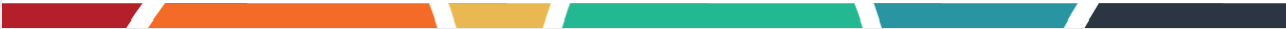 Principale source de soutien
Les réponses prédisent les résultats
Recherche d’aide formelle
[Speaker Notes: Alright lets wrap up with a quick summary
we found sexual abuse and physical abuse to be significantly different on a number of variables including child gender and age, as well as severity and relation to perpetrator. 
In regard to disclosure, sexual and physical abuse also had some significant differences including whether an informal disclosure occurred prior to a formal report. With reporting of sexual abuse cases often dependent upon a prior disclosure, unlike physical abuse.  
Further delays of disclosure were significantly longer for children who had experienced sexual abuse. 
Next, It is evident form these findings that non offending caregivers play a crucial role in the disclosure and reporting process. 

First, they are the child’s main source for informal support, especially as a majority of children disclose initially to non-offending caregivers. 

And How parents respond to informal disclosures can demonstrate their level of support for the child. Consequently, further disclosures made by the child will be directly impacted.

Finally, in a half of all sexual and physical abuse cases the non-offending caregiver received a formal disclosure. Making them one of the main gatekeepers to formal help seeking. And again making a formal report on behalf of the child can itself be a difficult process for nonoffending caregivers and many will not make it to this formal report stage. This decision is impacted by relation to abuser and frequency of abuse.]
Cas signalés
Collecte de données auprès de la population générale
Limité par l’information
Pièce manquante dans la recherche
LIMITES ET FUTURES ORIENTATIONS
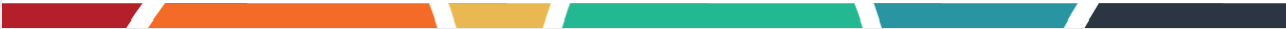 Petites tailles d’échantillons
Résultats préliminaires
Les aidants non délinquants jouent un rôle crucial dans le processus de divulgation et de signalement
Examen d’autres obstacles à l’établissement de rapports
[Speaker Notes: Findings from the current study must be considered in the wake of several limitations and future considerations. 

First, the current sample was based upon police reported cases of childhood abuse. This means that in most cases either a disclosure was made, or evidence was brought forward indicating that abuse had occurred. As abuse goes largely unreported, we were unable to examine cases in which no disclosure has ever been made. Future studies should consider attempting to collect data from the general population in order to capture unreported cases.  

Analyses were also restricted by the amount of information and detail that the case files provided. However, these do provide an important missing piece to the research on parental reactions to disclosures by utilizing quantitative methods. 

Limited by small samples sizes in the case of physical abuse, and uneven populations but these are preliminary findings and we hope to collect more data in the future. 

Finally, as the nonoffending caregivers are so crucial in bringing abuse to light research should more thoroughly examine barriers to reporting across abuse types, possibly incorporating emotional abuse and neglect.]
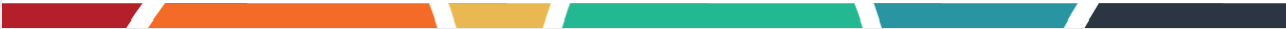 APPLICATION
Initiatives qui stimulent la recherche d’aide formelle
Plus d’informations définissant les différentes formes de maltraitance, indiquant leur gravité et leur incidence
Des résultats attrayants pour ceux qui cherchent de l’aide (c’est-à-dire l’autonomisation ou la justice)
Informations sur la manière de signaler un cas, sur la personne à qui le signaler et sur ce à quoi s’attendre
Informations destinées aux destinataires de la divulgation
Informations sur la manière de soutenir les enfants touchés
Informations sur la manière de réagir lorsqu’on reçoit une divulgation et sur l’incidence des réponses
[Speaker Notes: Alright so now on to the very pertinent part of all this. How can CACs/ and CYACs use these findings to reach more individuals in need?
Well these findings can be applied both before a disclosure occurs and afterward.
First, these findings demonstrate a need for initiatives in the community to stimulate formal help-seeking. This can be accomplished through education and public awareness, informing families about different forms of abuse, their seriousness and their impact. 
Messaging to the public from CYACS could emphasize attractive outcomes such as justice or even better empowerment. Empowerment here may be key as I mentioned earlier, anger, distress, guilt, and shame common feelings experienced by nonoffending caregivers and may be alleviated through these messages. Resulting in more reports and more access to supports. 
As well as inform families about where to report, what resources are available to them, and what to expect when they do report. Specifically, noting the positive and welcoming reception they are likely to receive at a CYAC. And emphasizing the other help-seeking pathways within a CYAC may be important for families who do not want criminal justice involvement but want to access supports. 
Increasing reports in the community will likely have a large impact on rates of revictimization both within the same abusive situation but also in the future.
Remember the general social survey I mentioned earlier, well they found a high rate of revictimization in those who reported abuse before the age of 15
However, revictimization has been shown to be inhibited through proper support after a disclosure of abuse. 

Messages regarding ways that caregivers can show their support for their child should also be shared. This would not only perhaps result in more reports but as my earlier research found will also decrease delays of disclosures and increase the likelihood they will make a formal disclosure. 
For example, while only a small sample of our nonoffending caregivers showed indications of disbelief, this may still be an issue deserving of attention as this may be malleable and can be targeted within meetings with caregivers. 
We may also counsel caregivers on how to react when receiving a disclosure and the impact of reactions to these. 
So to Conclude
Helping impacted family members cope and respond in a supportive and effective way can lead to better outcomes for both them and the primary victim impacted. Because reporting engages formal help-seeking, this is a crucial step in clients accessing supports through CYACS.]
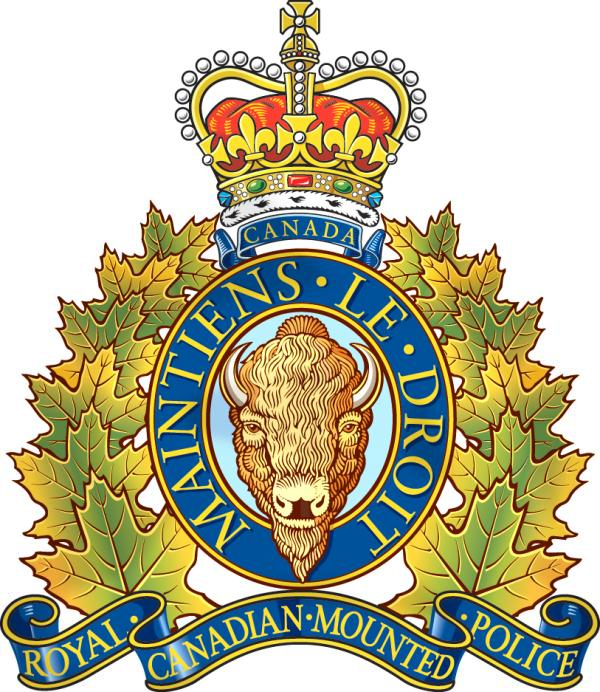 MERCI !wallisca@mail.ubc.ca DES QUESTIONS?
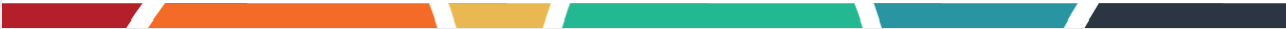 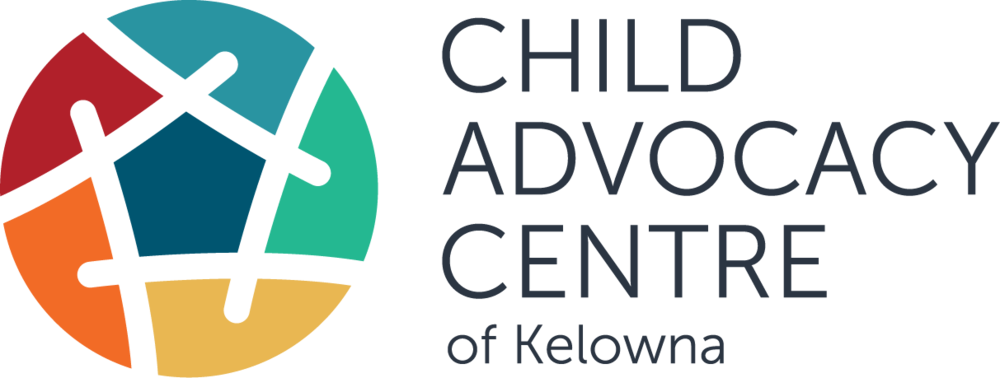 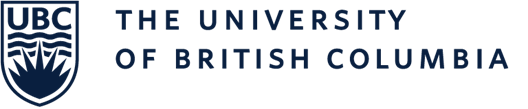